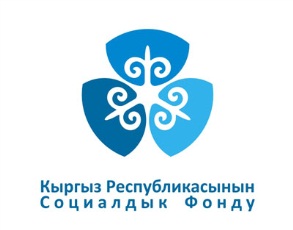 Жеке ишкерлер (ЖИ) үчүн камсыздандыруу төгүмдөрүнүн тарифтери
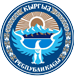 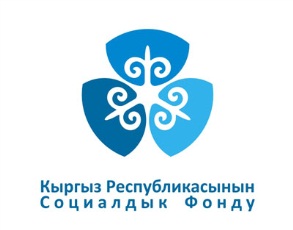 Кыргыз Республикасынын пенсиялык системасы камсыздандыруу принциптерине негизделет. 
	Пенсиялык фондго камсыздандыруу төгүмдөрүн төлөгөн шартта - улгайганда, майыптык алганда жана баккан адамынан айрылганда пенсиялык төлөмдөрдү алууга укук берилет.
	Келечектеги пенсиянын өлчөмү бүгүнкү күнү түптөлөт: төлөнгөн камсыздандыруу төгүмдөрү ар адамга жекече эсептелет жана пенсиянын өлчөмү төлөнгөн камсыздандыруу төгүмдөрүнө жараша болот.
1
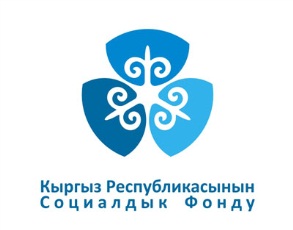 2017-жылдын 29-июнундагы №112 Мыйзамы
Базарларда иштеген жеке ишкерлер үчүн камсыздандыруу төгүмдөрүнүн тарифтери төмөндөтүлдү;

Ыктыярдуу патент менен иштегендерге камсыздандыруу төгүмдөрүнүн эсептөө үчүн база төмөндөтүлдү;

Жеке эмгек ишмердигин жүргүзгөн пенсионерлер, ошондой жер үлүштөрү бар пенсионерлер камсыздандыруу төгүмдөрүнүн төлөөдөн бошотулду;

Жеке ишкерлер үчүн Эмгекчилердин ден-соолугун чыңдоо фондуна камсыздандыруу төгүмдөрүнүнүн тарифтеринин ставкасы  - 0,25 % өлчөмүндө белгиленди; 

Камсыздандыруу төгүмдөрүнүн эсептөө үчүн орточо бир айлык эмгек акы (ОАЭ) 1 календардык жылга белгиленди (1-январдан тартып 31-декабрга чейин).
2
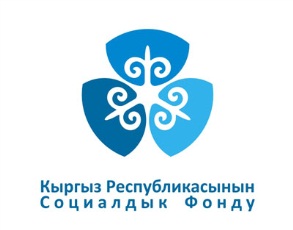 Ыктыярдуу патенттин негизинде иштеген жана базарларда (контейнерлерде) иштеген жеке ишкерлер үчүн:

Камсыздандыруу төгүмдөрүнүнүн тарифтеринин ставкасы ОАЭнын 6%нан кем эмес өлчөмдө белгиленди (2016-жылдын деңгээли). Камсыздандыруу төгүмдөрүн эсептөө үчүн орточо бир айлык эмгек акы 1 календардык жылга белгиленди (1-январдан тартып 31-декабрга чейин).

Камсыздандыруу төгүмдөрүн эсептөө үчүн ОАЭ  орточо эмгек акысы республика боюнча ОАЭнын 50 пайызынан жогору болгон ишканалар боюнча маалыматтарды эске албастан колдонулат (мындан ары - кыскартылган ОАЭ).

ОАЭ КР Улутстатком тарабынан берилет.
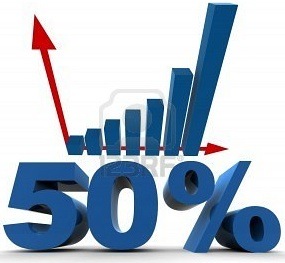 3
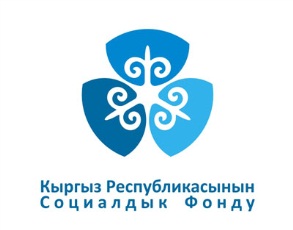 Кыргыз Республикасы боюнча ыктыярдуу патент менен иштеген жеке жактар үчүн камсыздандыруу төгүмдөрүнүн тарифтеринин ставкасы
5
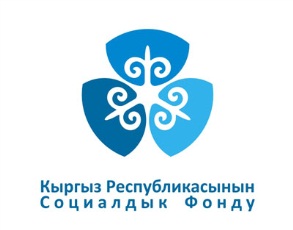 Кыргыз Республикасы боюнча ыктыярдуу патент менен иштеген жеке жактар үчүн (лотоктор жана соода орундары) камсыздандыруу төгүмдөрүнүн тарифтеринин ставкасы
6
Бишкек ш. базарлары боюнча камсыздандыруу төгүмдөрүнүн сумаларын эсептөө
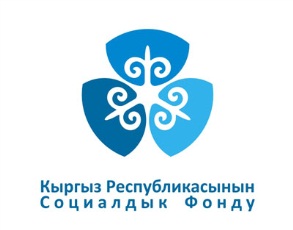 7
Камсыздандыруу полистерин патенттин колдонуу мөөнөтүнө, т.а. 1, 2, 15, 30, 90 же 180 күнгө сатып алууга болот (КРӨ токтомунун долбоору боюнча).
Камсыздандыруу полистери үчүн төлөмдөрдү жеке ишкерлер өзү үчүн жана жалданган кызматкерлери үчүн Банктарда же төлөм терминалдары аркылуу төлөшөт. Төлөм терминалдары Соцфонддун Бишкек ш. Ленин, Биринчи май жана Свердлов райондук башкармалыктарында, СФ Ош шаардык башкармалыгында, Кара-Суу, Аламүдүн, Чүй-Токмок РСФБда жайгашкан. 
Төлөөчүлөр кандай иш аракеттерди көрүүгө тийиш:
1)      КР СФга маалымат үчүн келүү (полистин суммасы)
2)      Банк мекемелерине керектүү сумманы төлөө
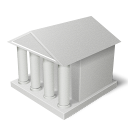 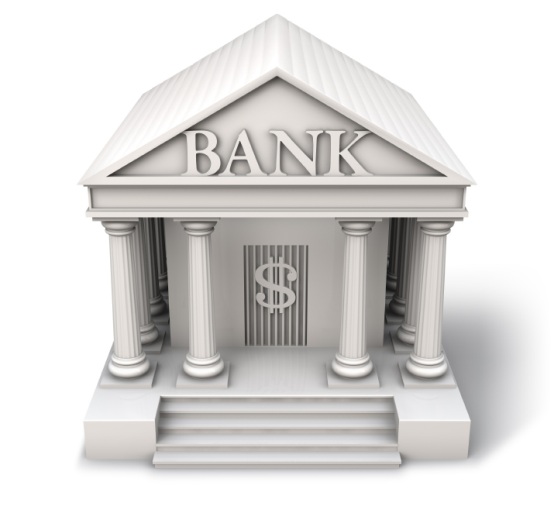 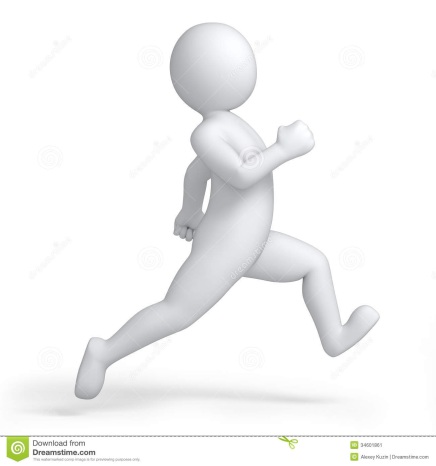 Социалдык фонд
3) Камсыздандыруу полистерин сатып алуу үчүн КР СФ келүү
8
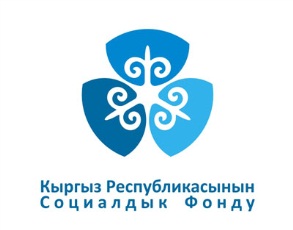 Төлөм терминалдары аркылуу төлөөнүн пайдалуулугу
Камсыздандыруу төгүмдөрүн төлөөдө коммерциялык банктардын мекемелеринде кезек күтүүлөр болбойт.
Камсыздандыруу төгүмдөрүн төлөөчү үчүн ыңгайлуу мезгилде 24/7/365
режиминде төлөөгө болот. 
Төлөмдөрдү кабыл алуу боюнча келишимдер түзүлдү жана камсыздандыруу төгүмдөрүн төмөнкү коммерциялык банктарда  төлөөгө мүмкүнчүлүк пайда болду: 
Айылбанк ААК (Мобильник терминалдары ) 1260 терминал
Росинбанк ААК (Qiwi терминалдары) 340 терминал жана банкоматтар
РСК Банк ААК 150дөн ашык терминал
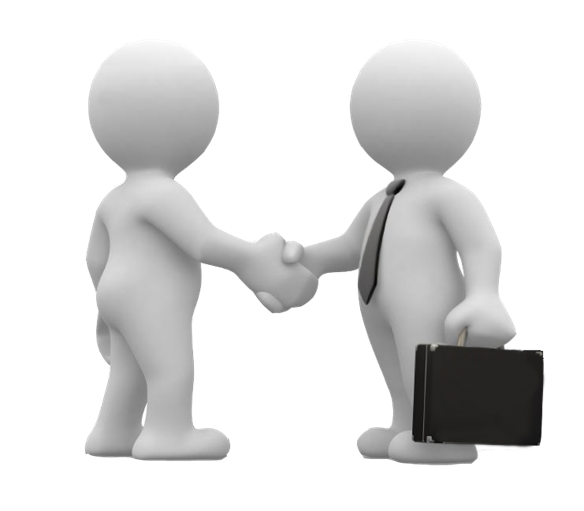 9
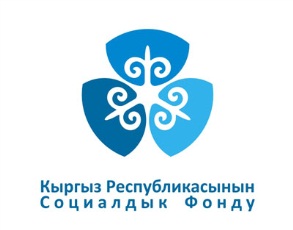 Интернет аркылуу жекече камсыздандыруу эсебинен электрондук көчүрмөнү алуу системасы
КР Социалдык фондуна келбей туруп көчүрмөнү алуу мүмкүнчүлүгү
Ыңгайлуу мезгилде жана каалаган жерде интернет аркылуу көчүрмө алуу мүмкүнчүлүгү 
Кызмат акысыз негизде көрсөтүлөт
Инсандыгын ырастаган документ (паспорт) менен Социалдык фондго бир жолу кайрылуу
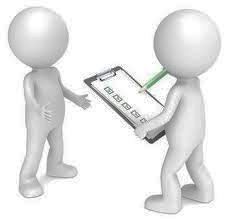 10
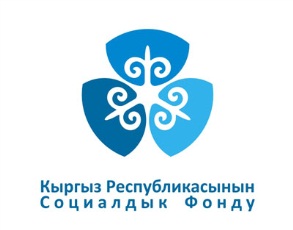 I же  II топтогу майыптар, ошондой эле жеке ишкердик ишин жүргүзгөн жеке жактар (жалданган кызматкерлерден сырткары) камсыздандыруу төгүмдөрүн төлөөдөн бошотулат.
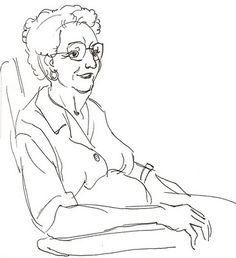 11
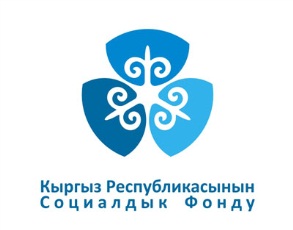 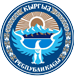 Көңүл бурганыңыздар 
үчүн ыракмат!